Bijeli klaun D.Miloša  -   OD ROMANA DO STRIPA
Suzana Jurić, prof.
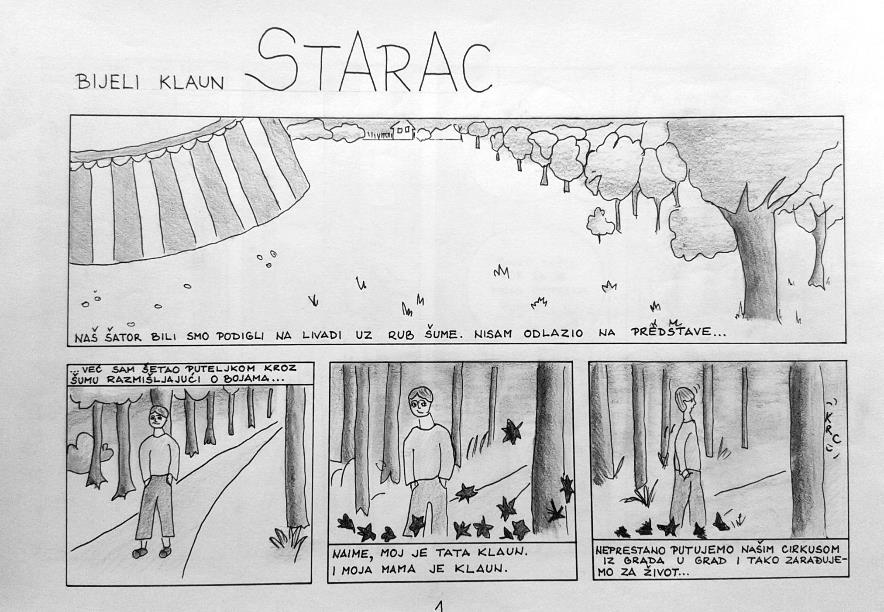 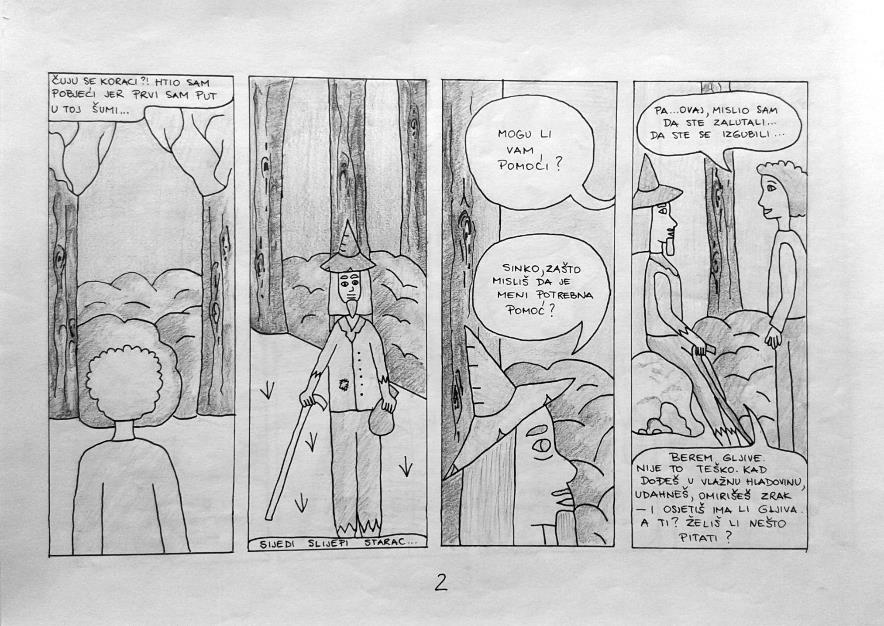 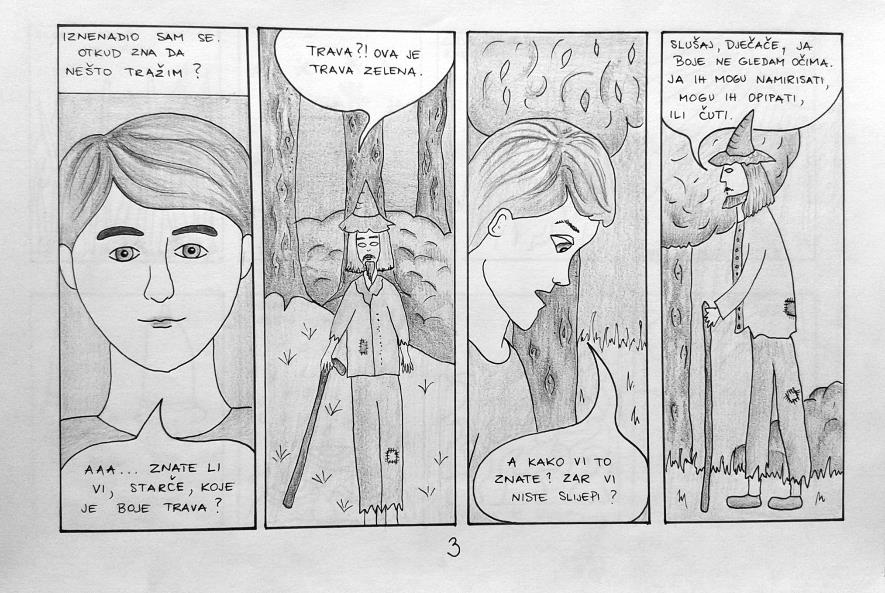 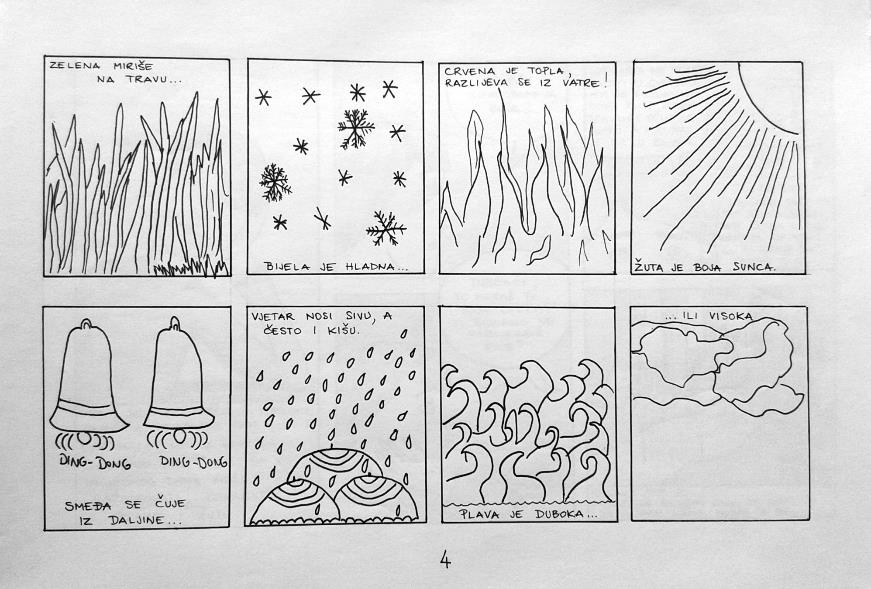 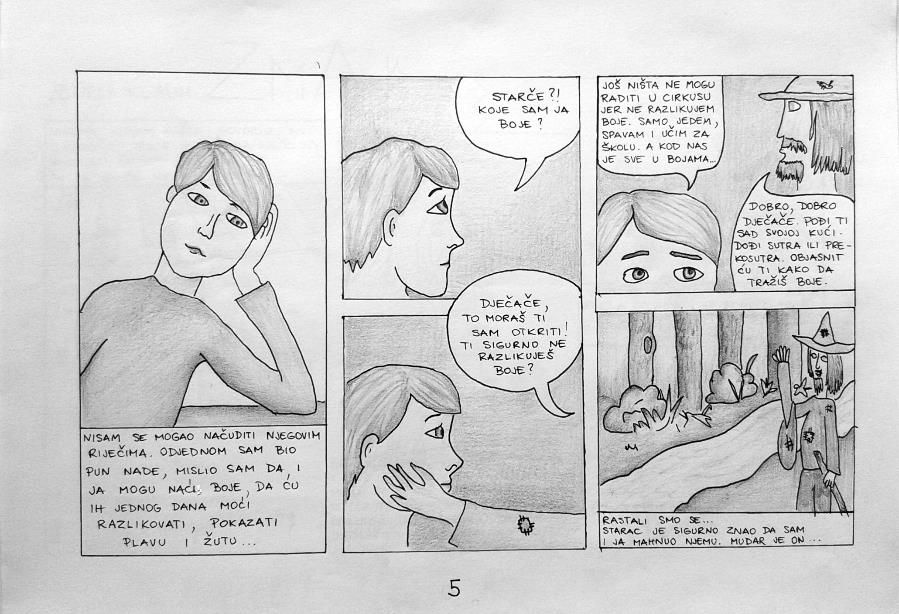 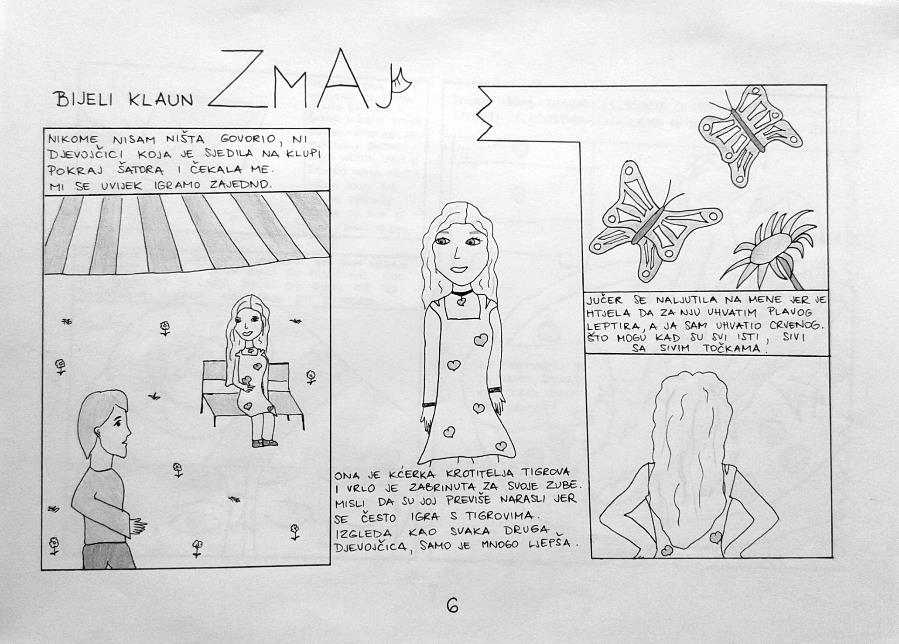 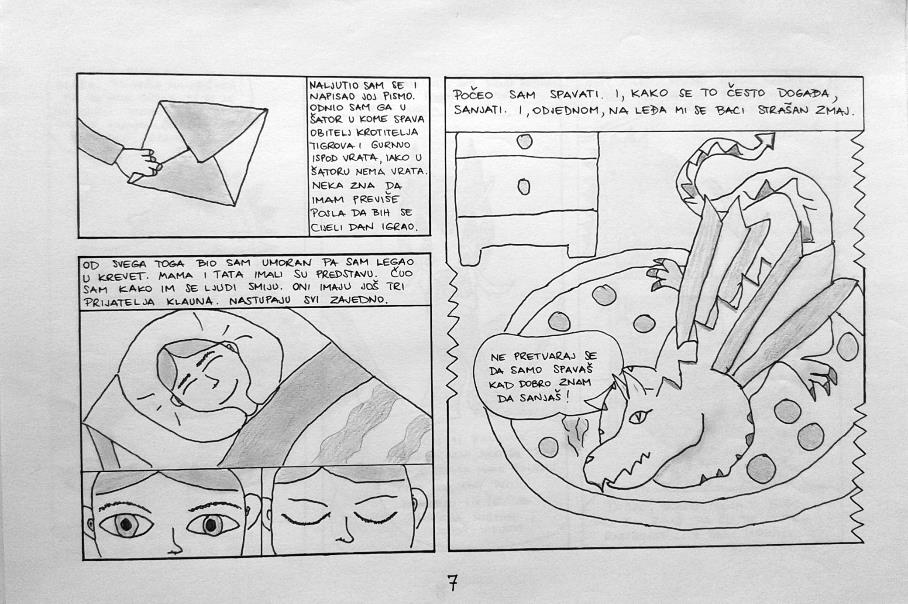 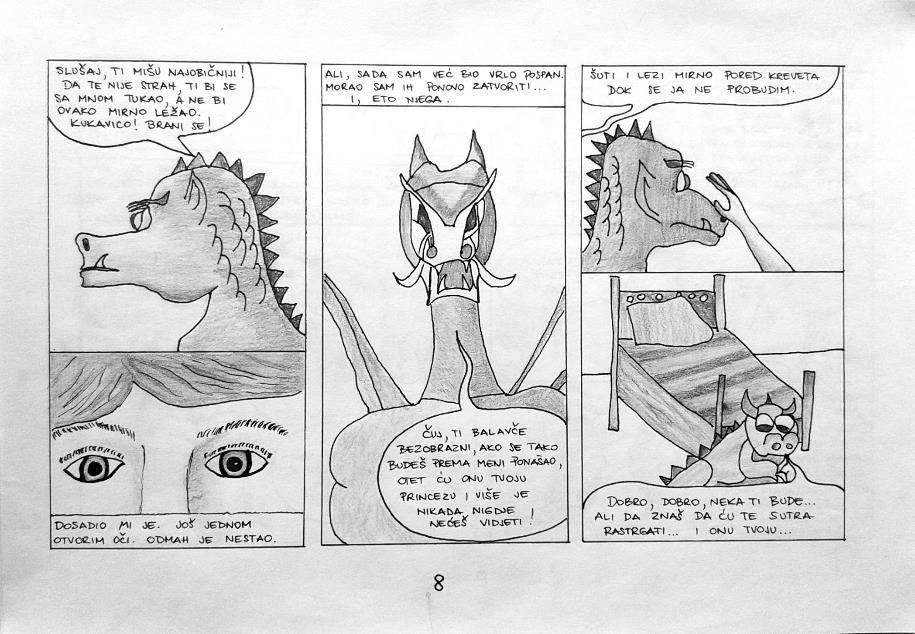 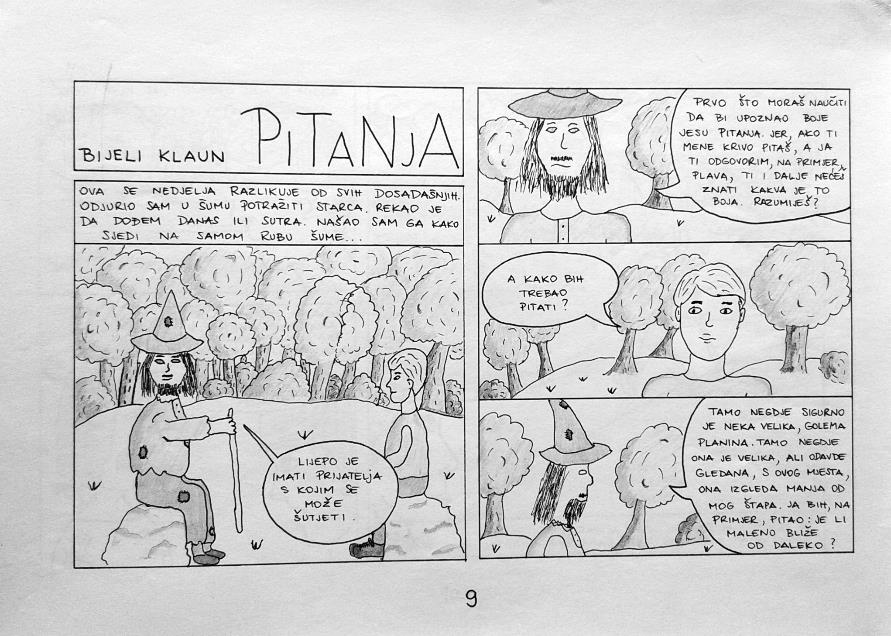 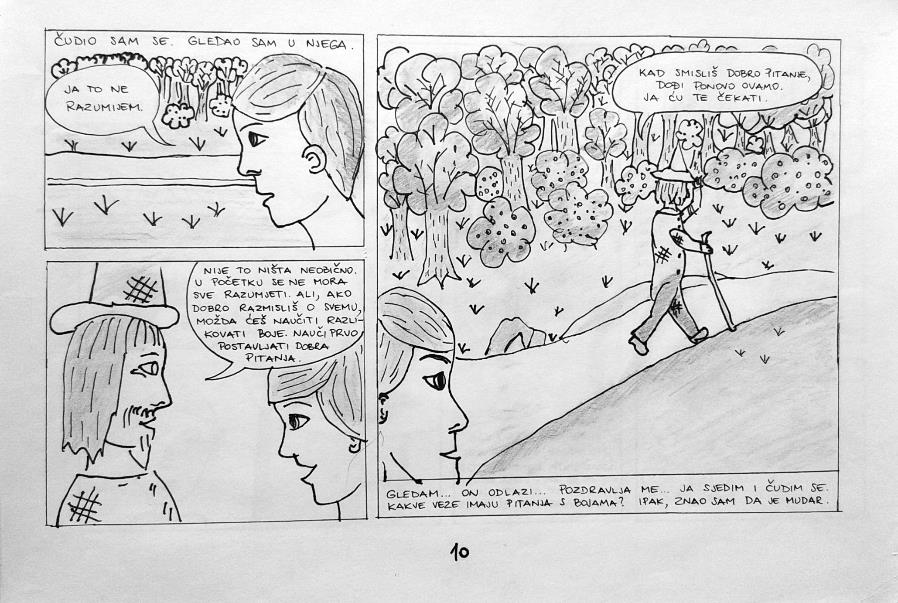 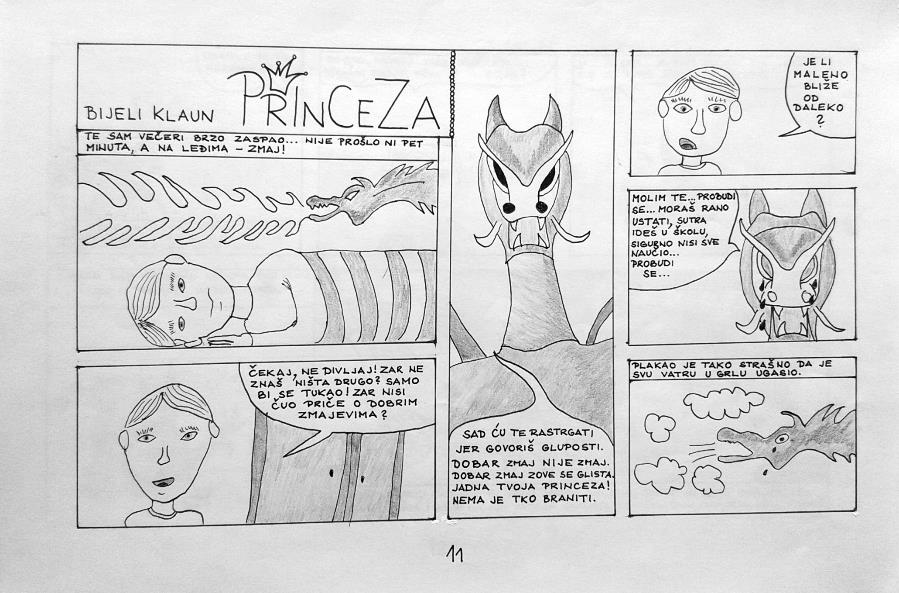 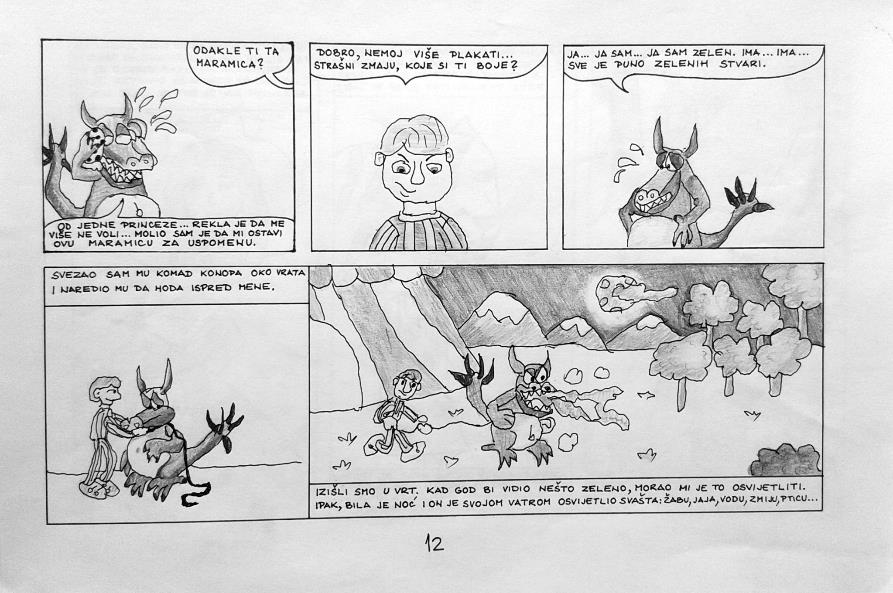 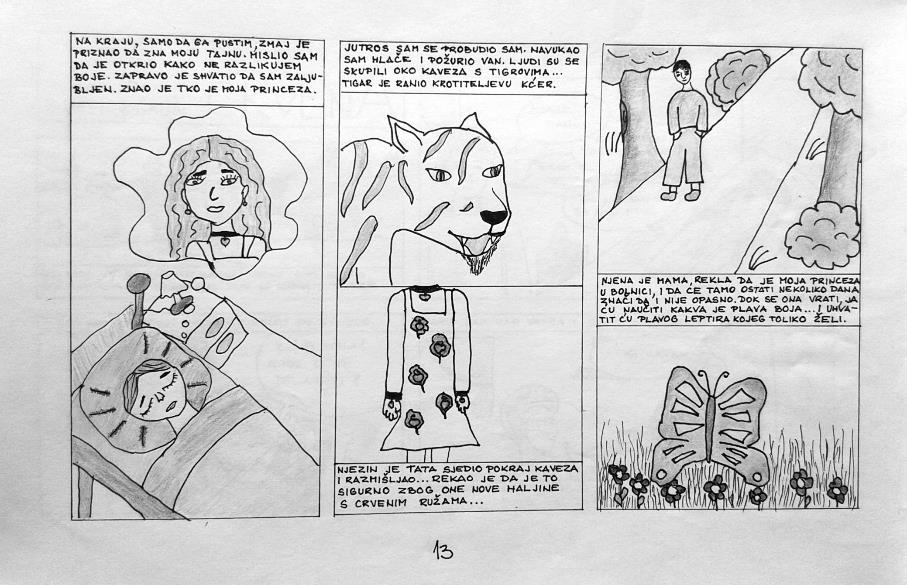 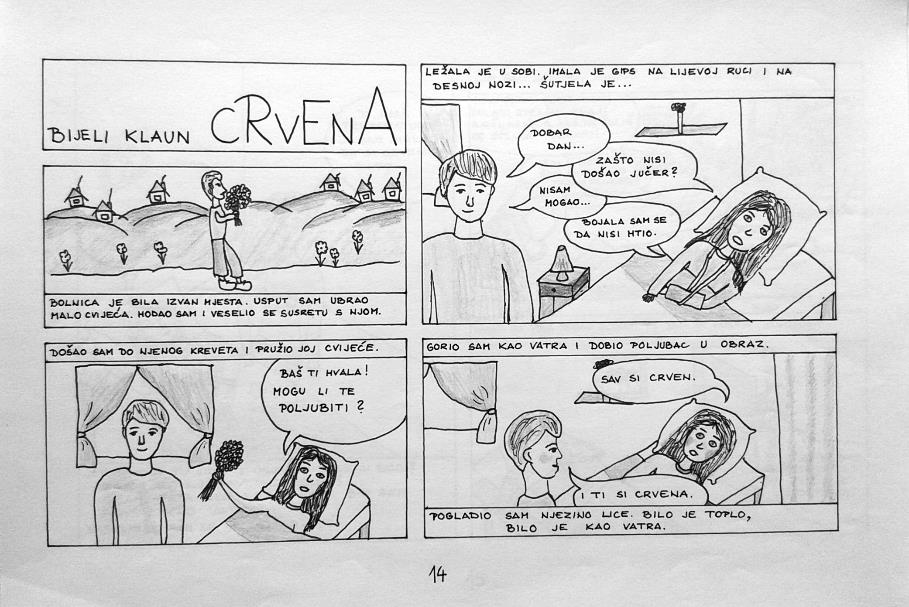 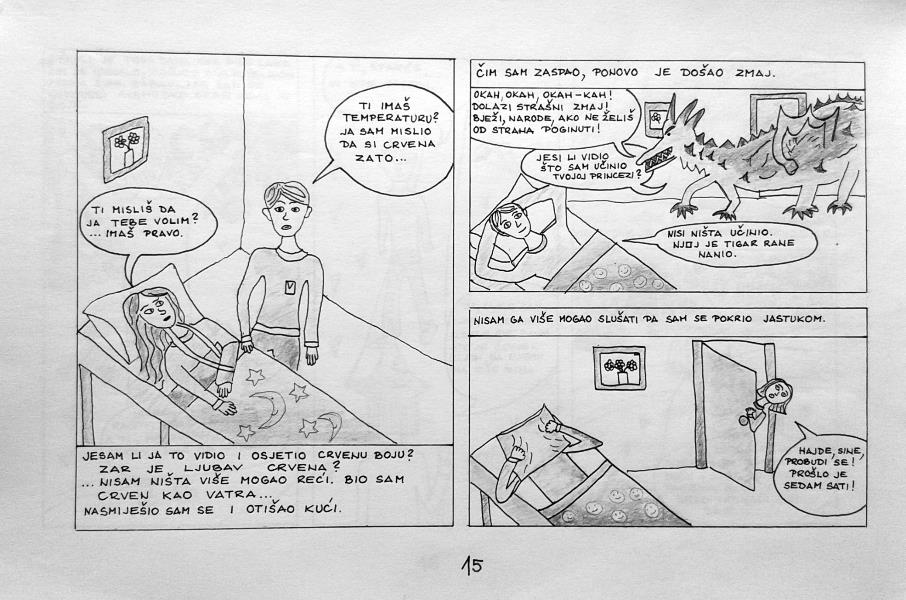 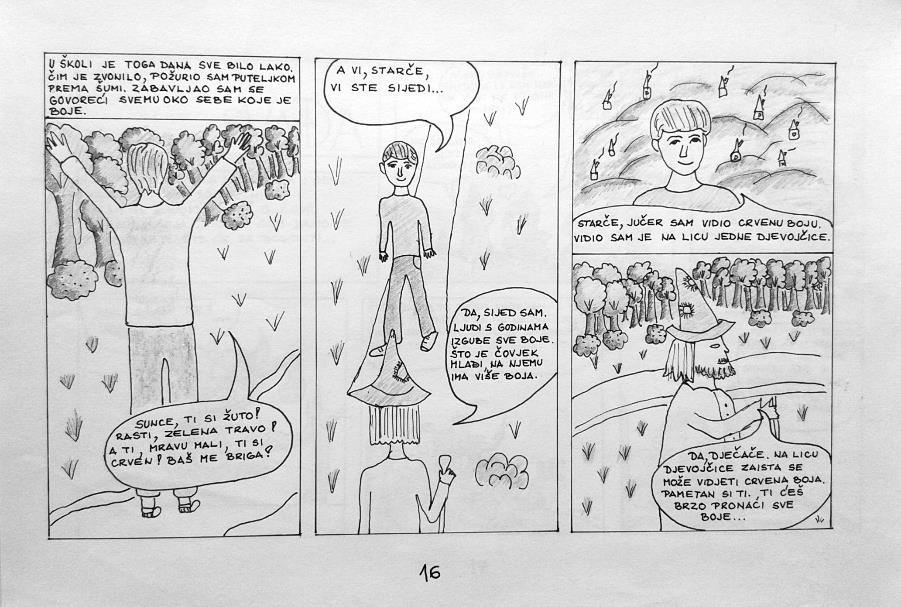 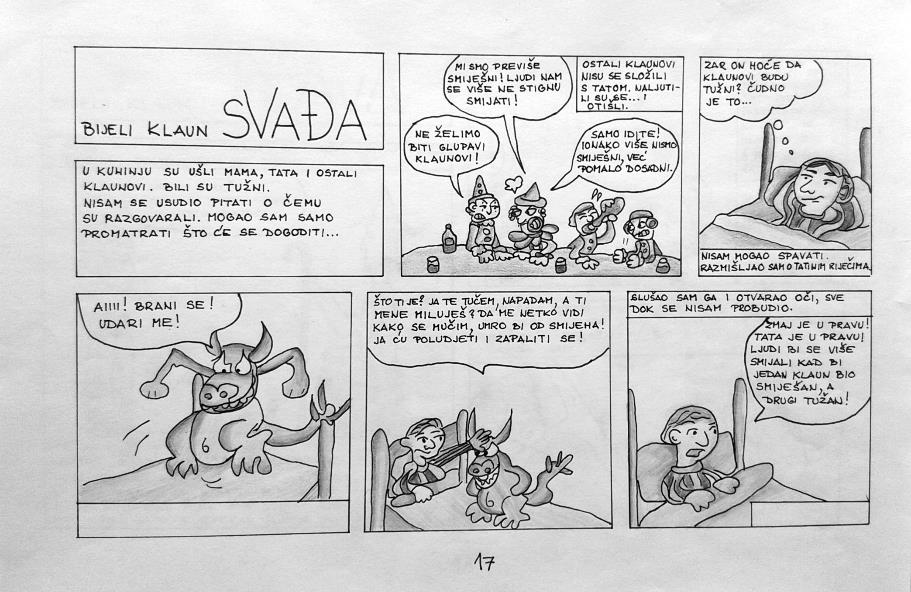 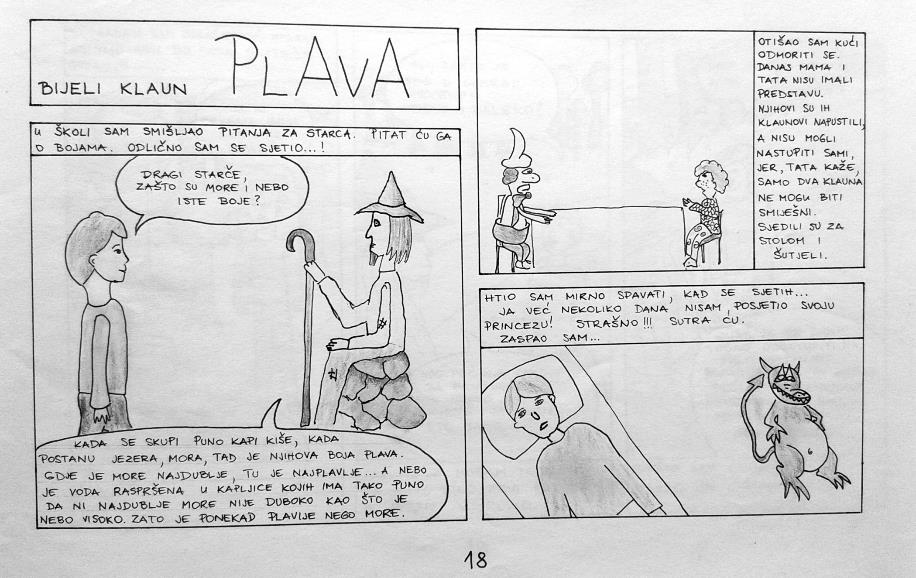 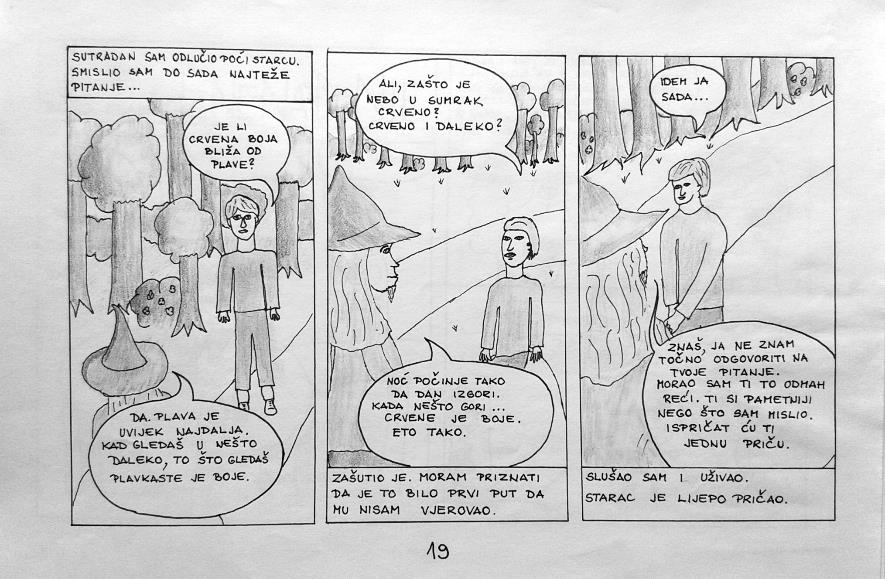 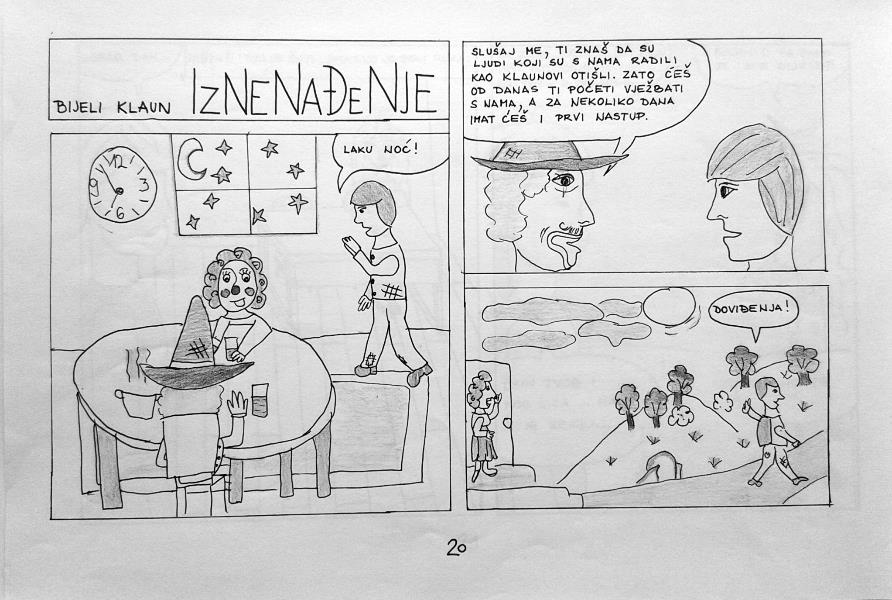 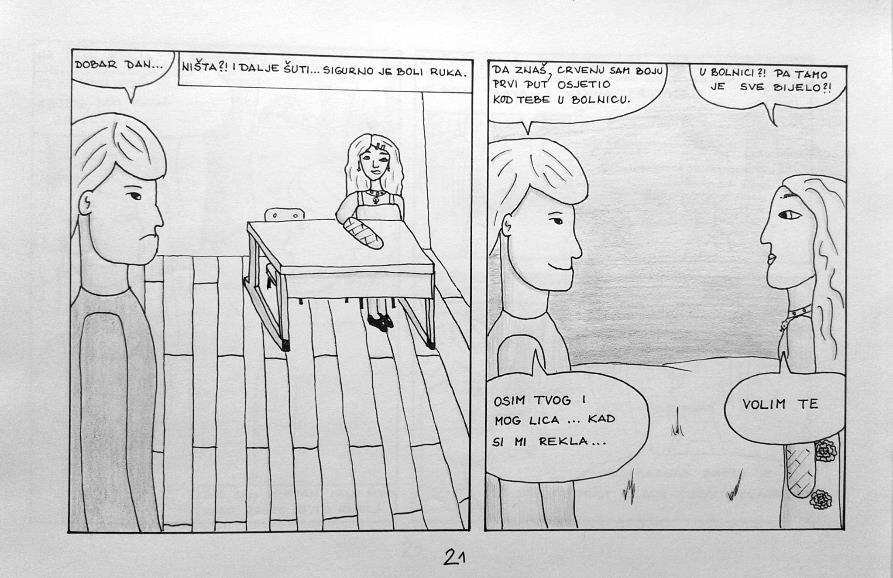 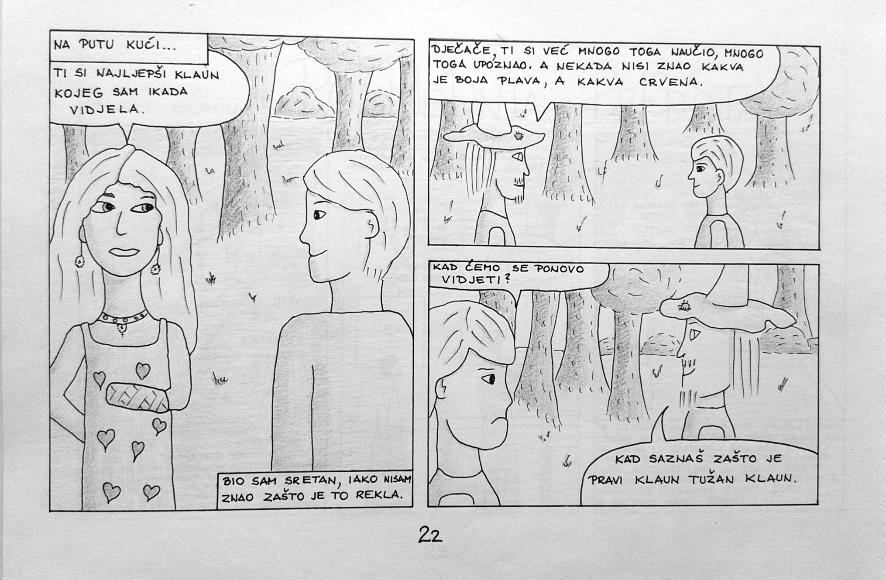 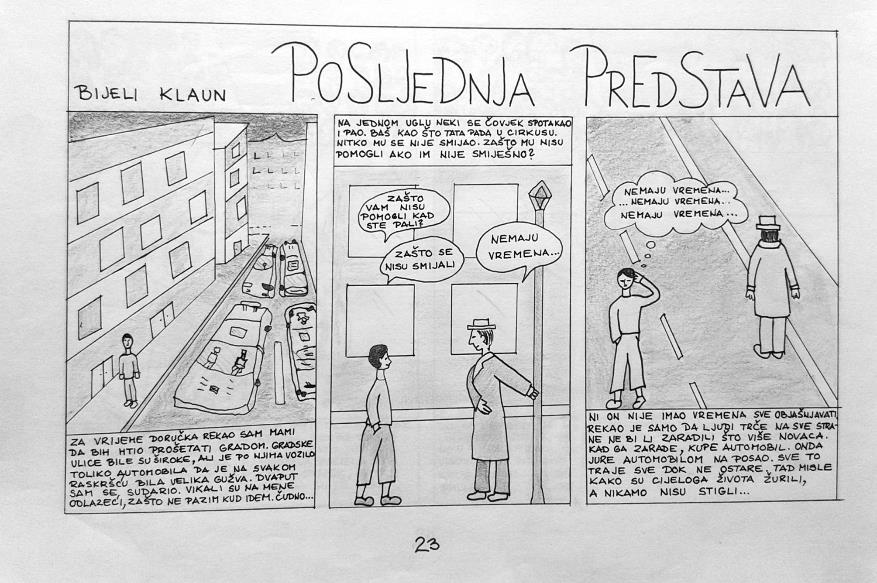 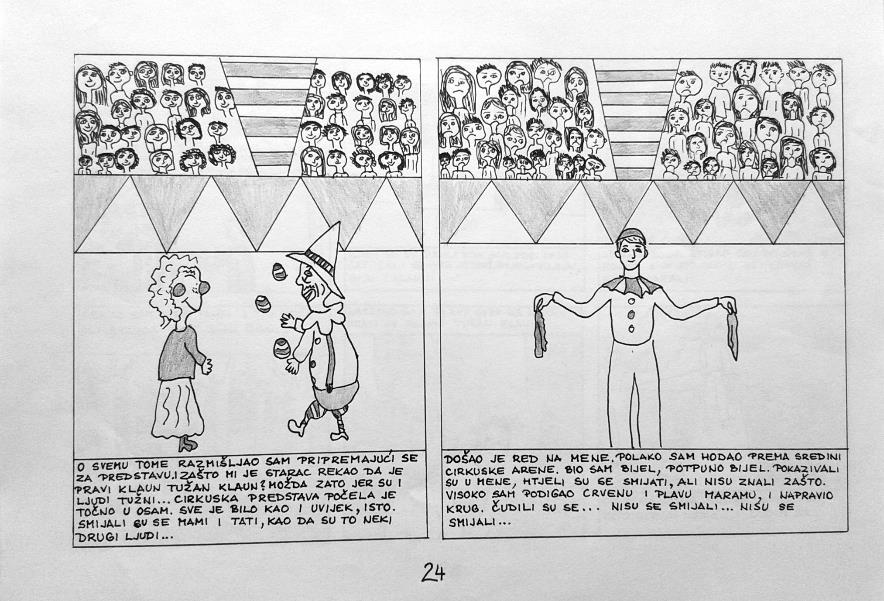 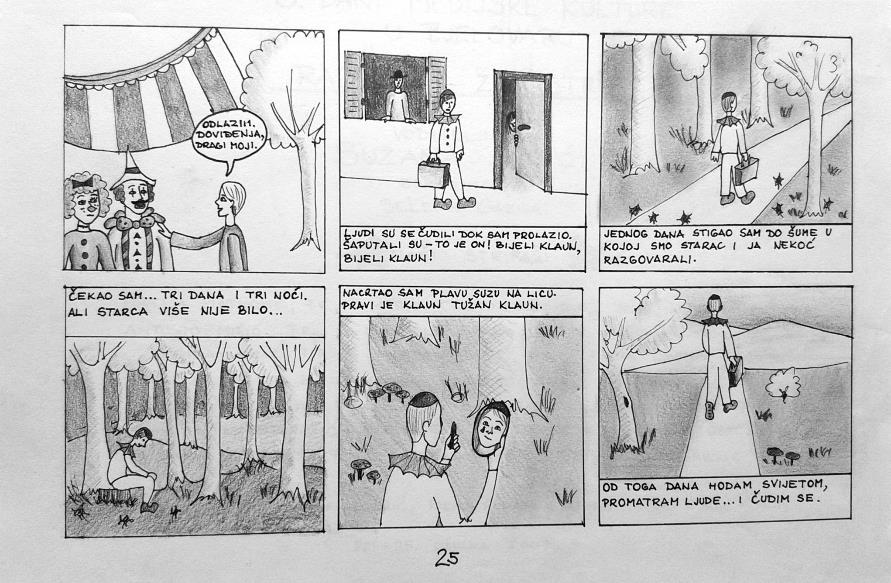 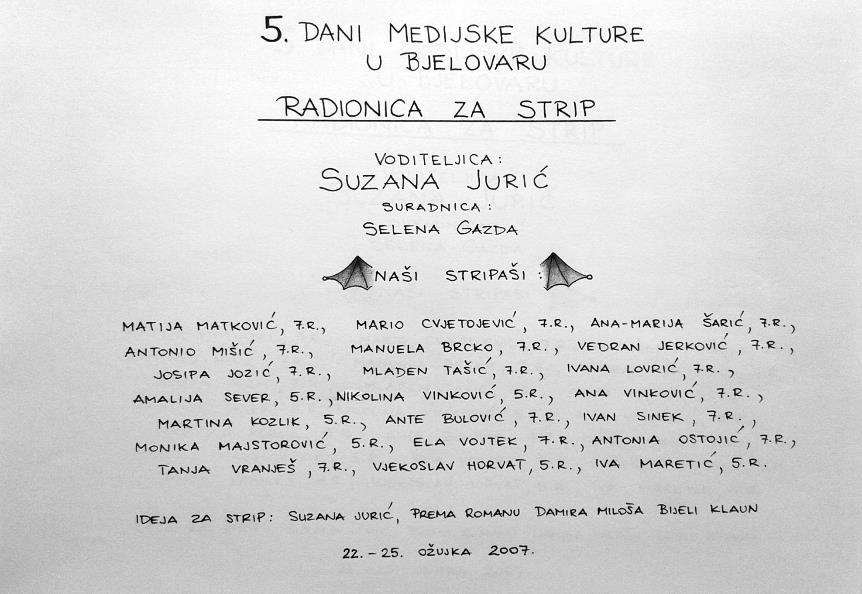 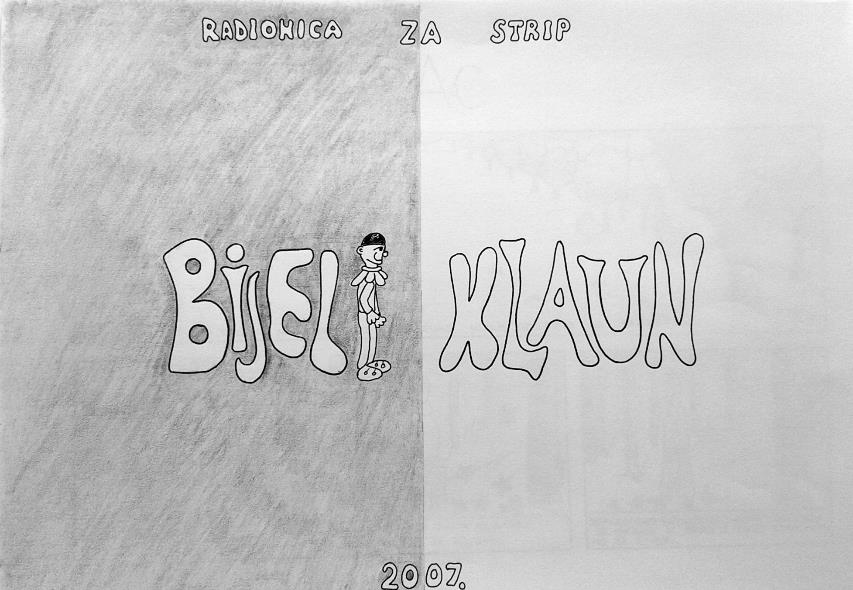